Letná a konzum.
Case study Centra Stromovka na Praze 7
Daniel Zeman/LESENSKY.CZ
NAŠE AGENTURA
Na trhu od roku 2009 | 20 internistů + 20 stálých externistů | APRA, Google Partner, Hospodářská komora
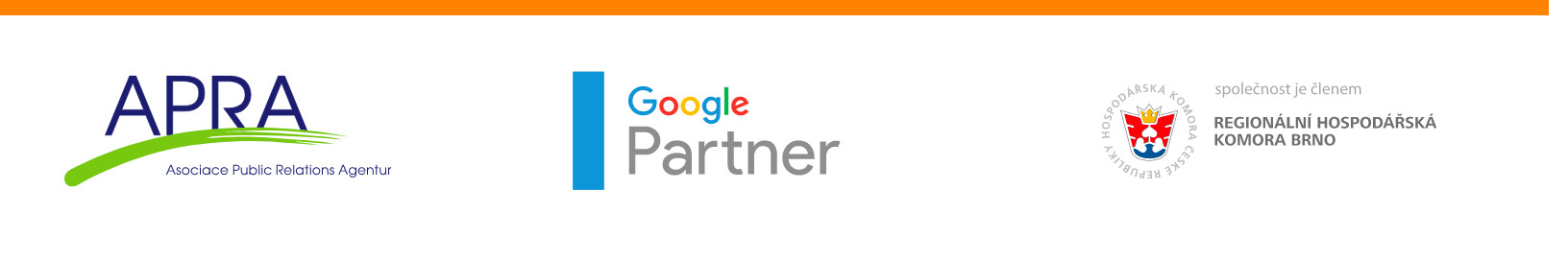 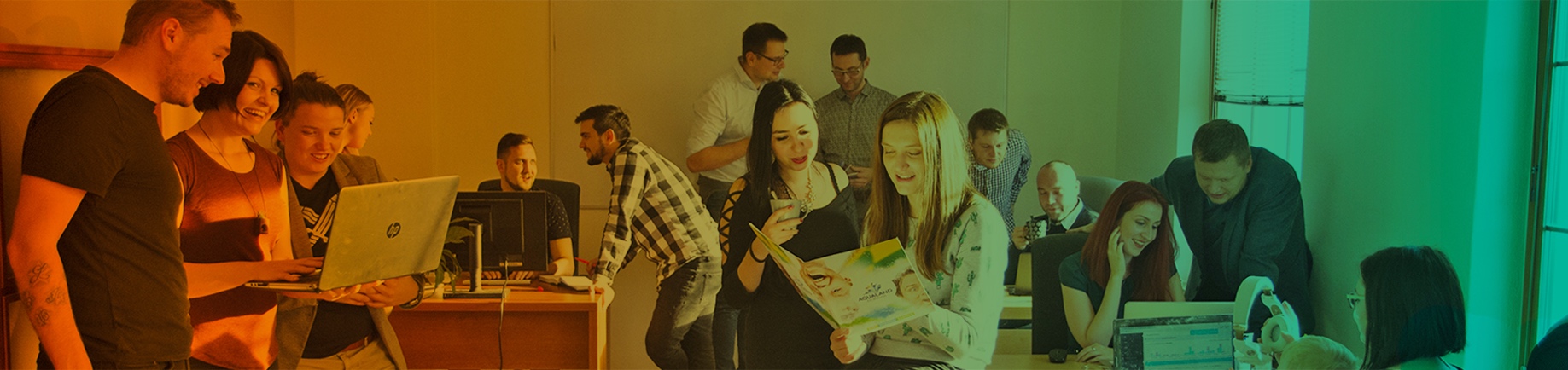 2
ÚVOD
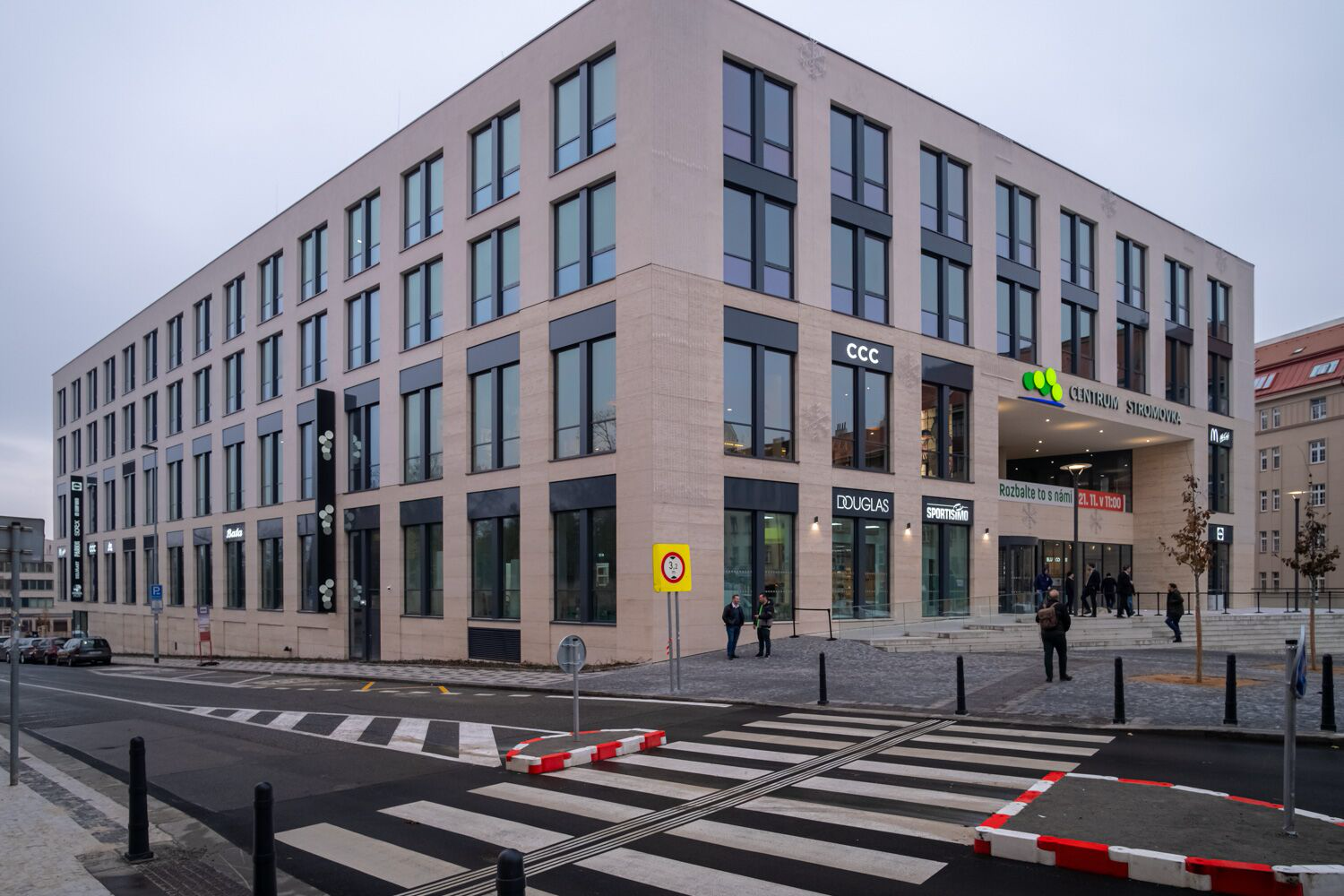 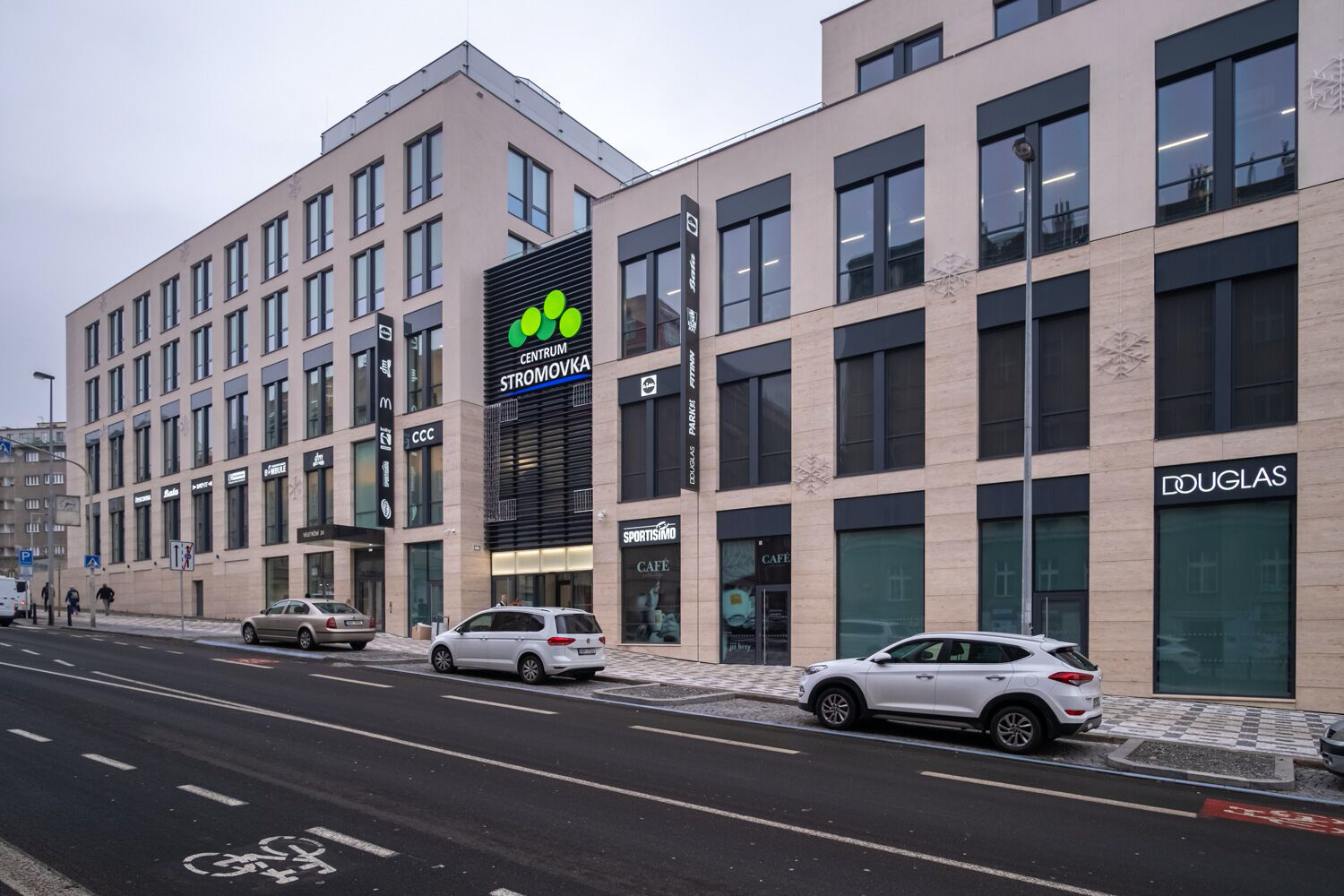 3
ÚVOD
CENTRUM STROMOVKA
1. nákupní centrum na Praze 7
 Jediné nové nákupní centrum v Česku za rok 2019
 Nákupní a administrativní část
 500 parkovacích míst
 Přes 90 obchodů 
 Připravováno od roku 2003
 Family-friendly
 Pet-friendly
 Pop-up zóna PARKet
4
ÚVOD
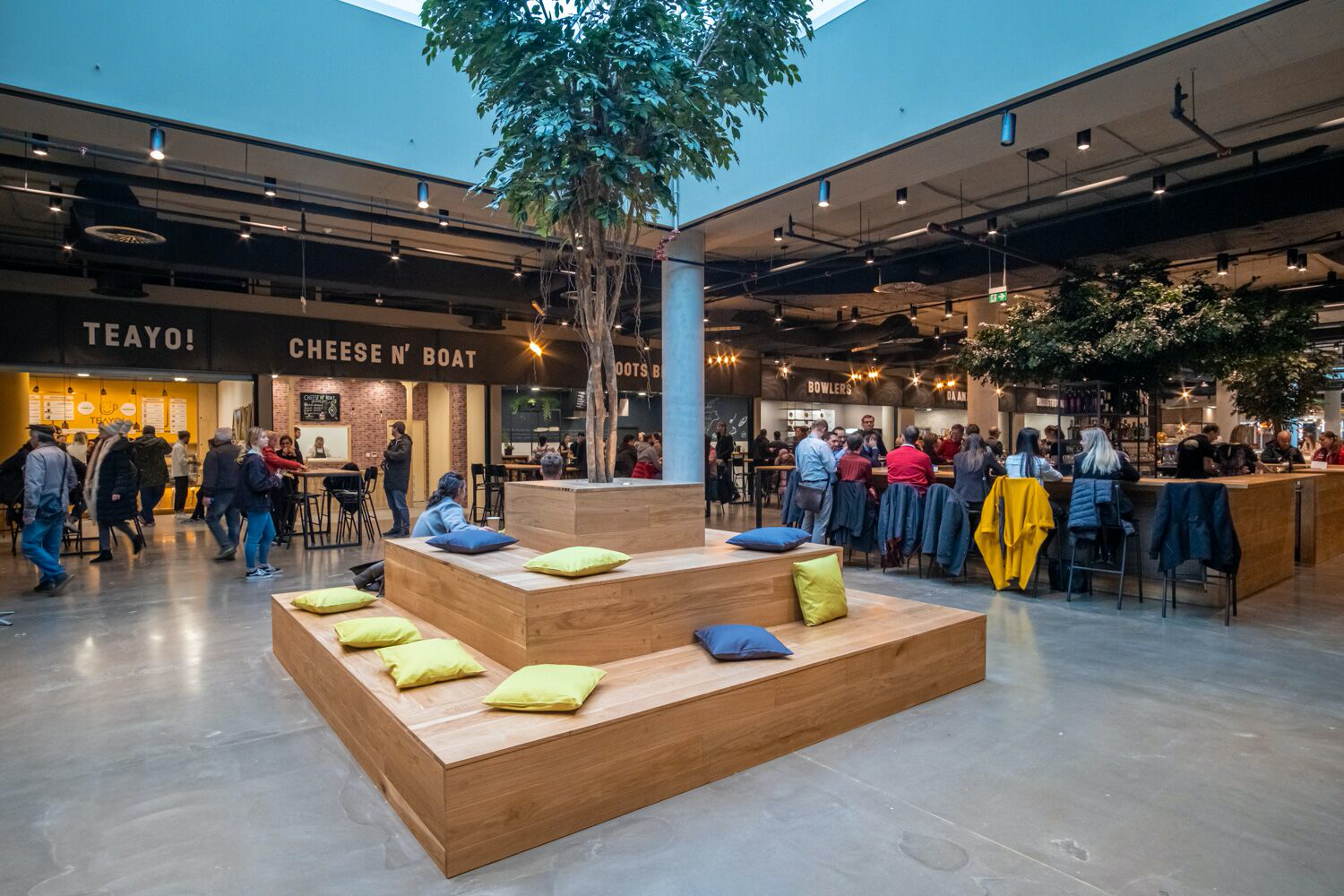 5
ÚVOD
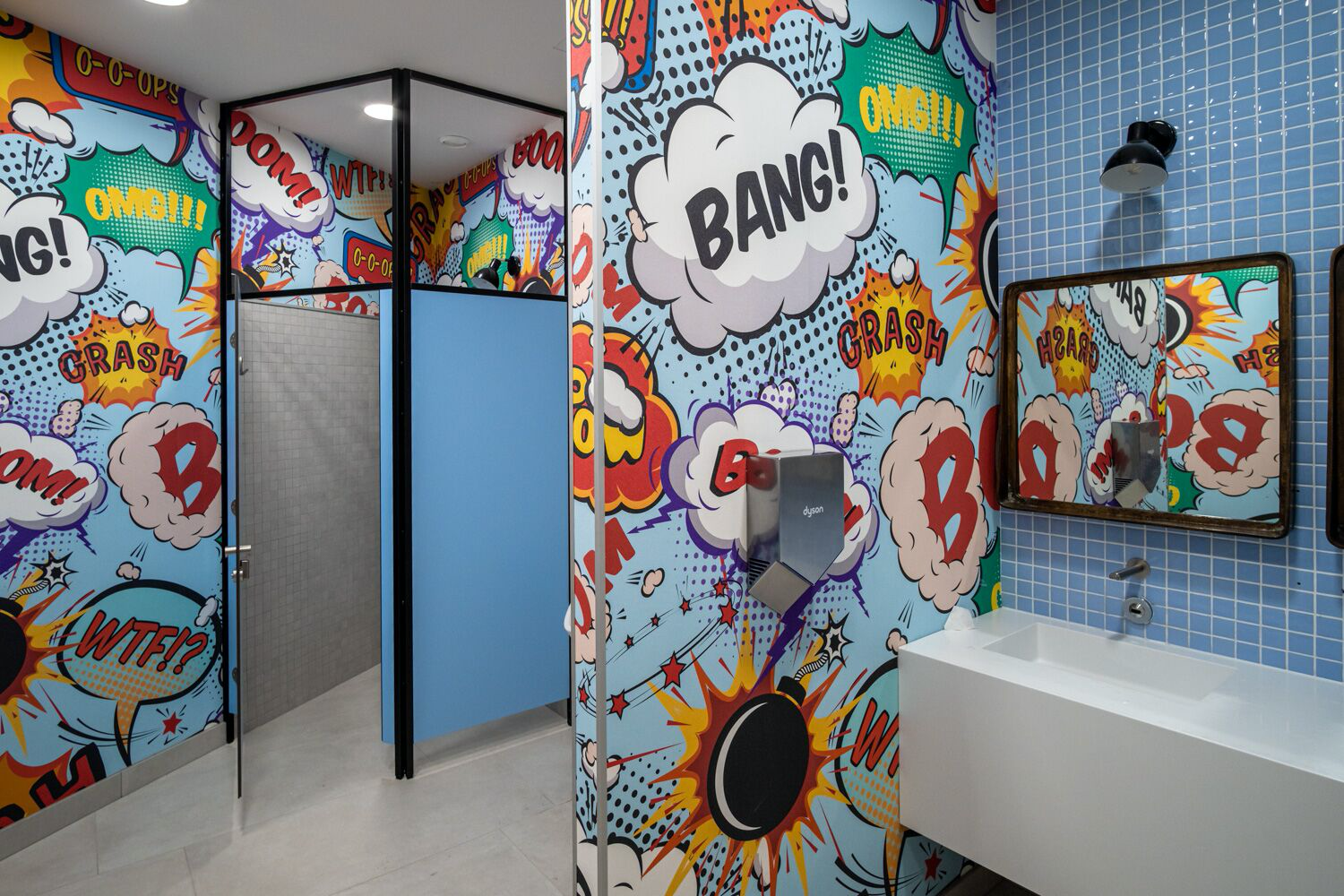 Zdroj: Unie vydavatelů – Media Projekt 3. a 4. čtvrtletí 2018
6
ÚVOD
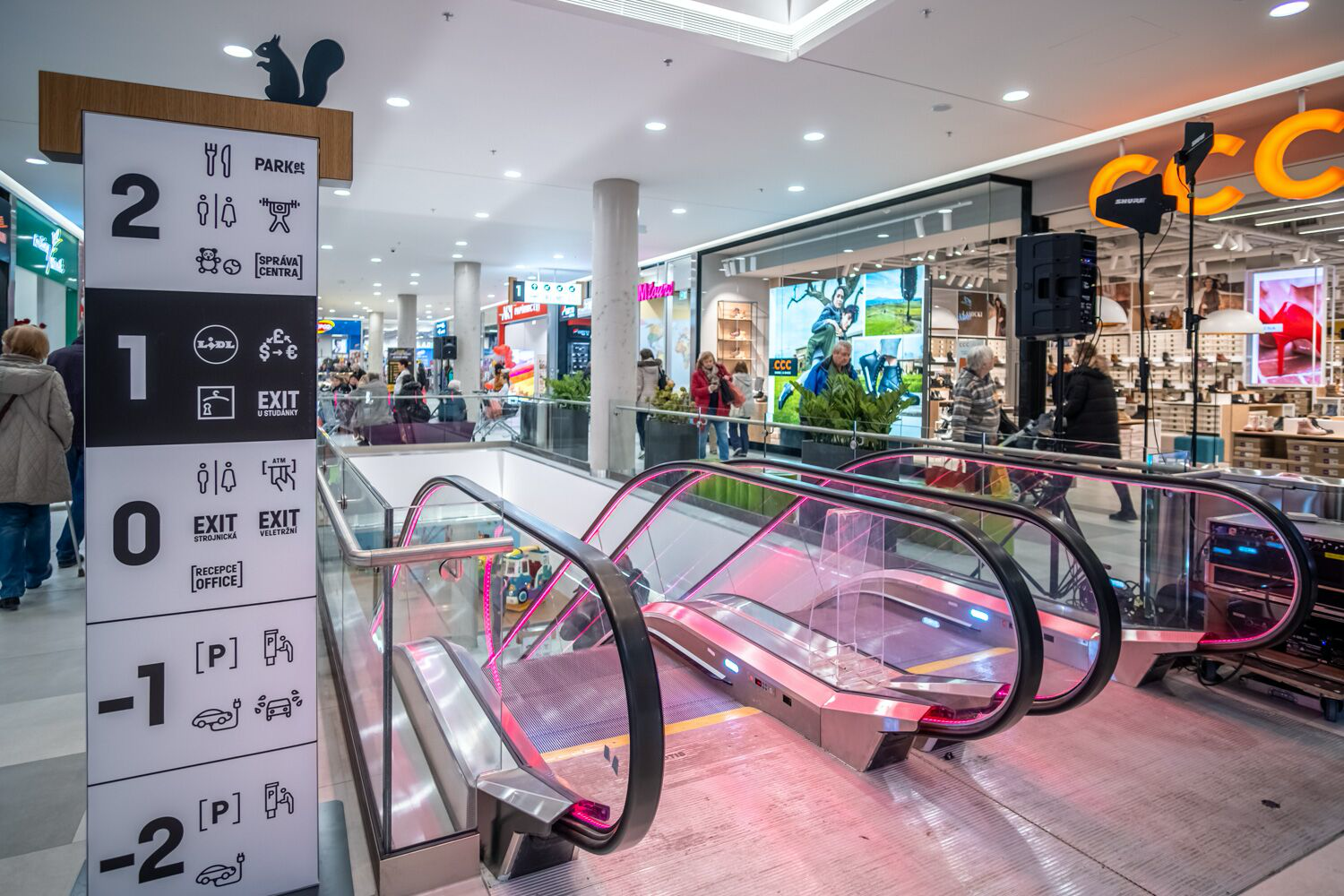 7
ÚVOD
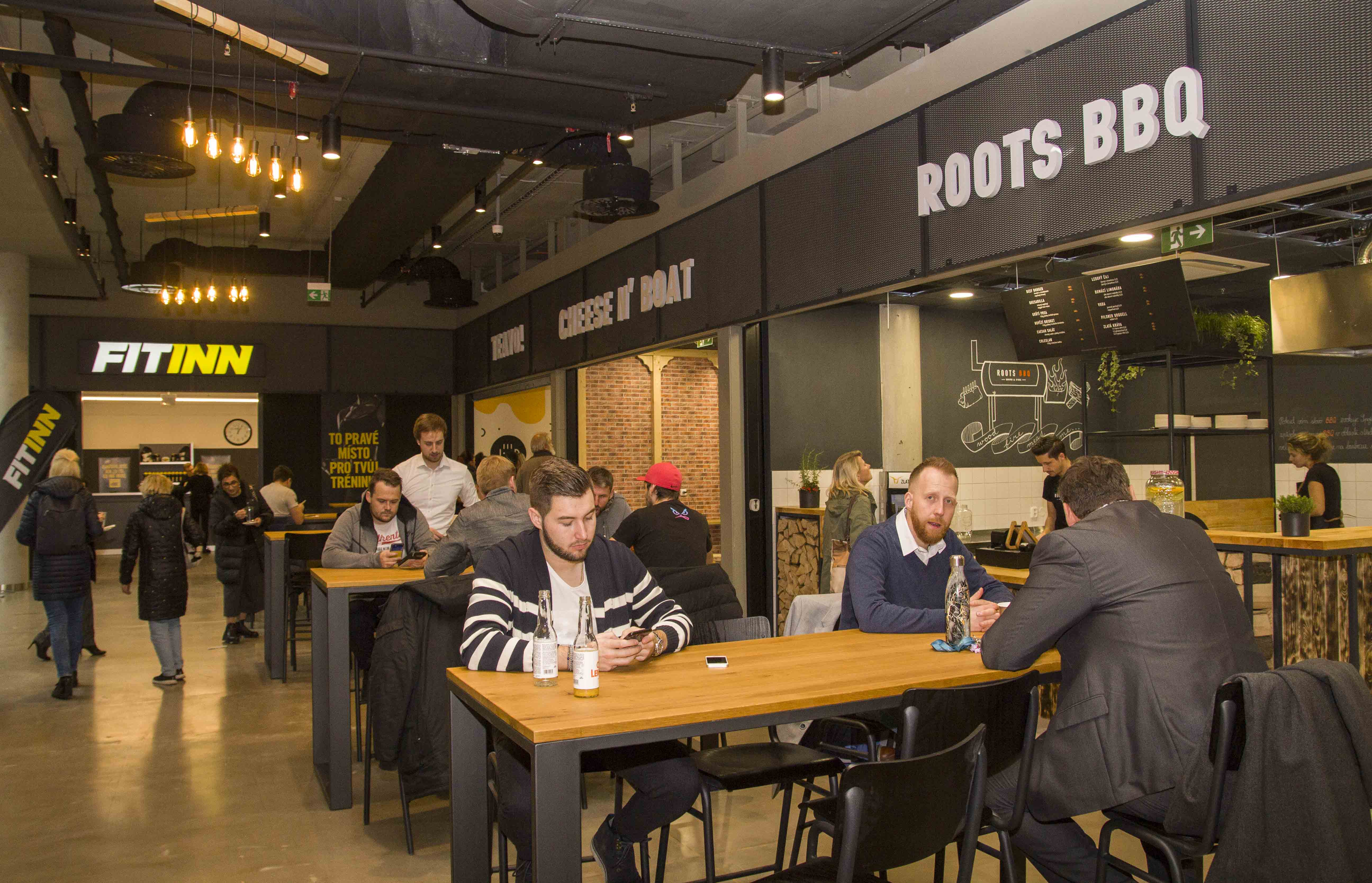 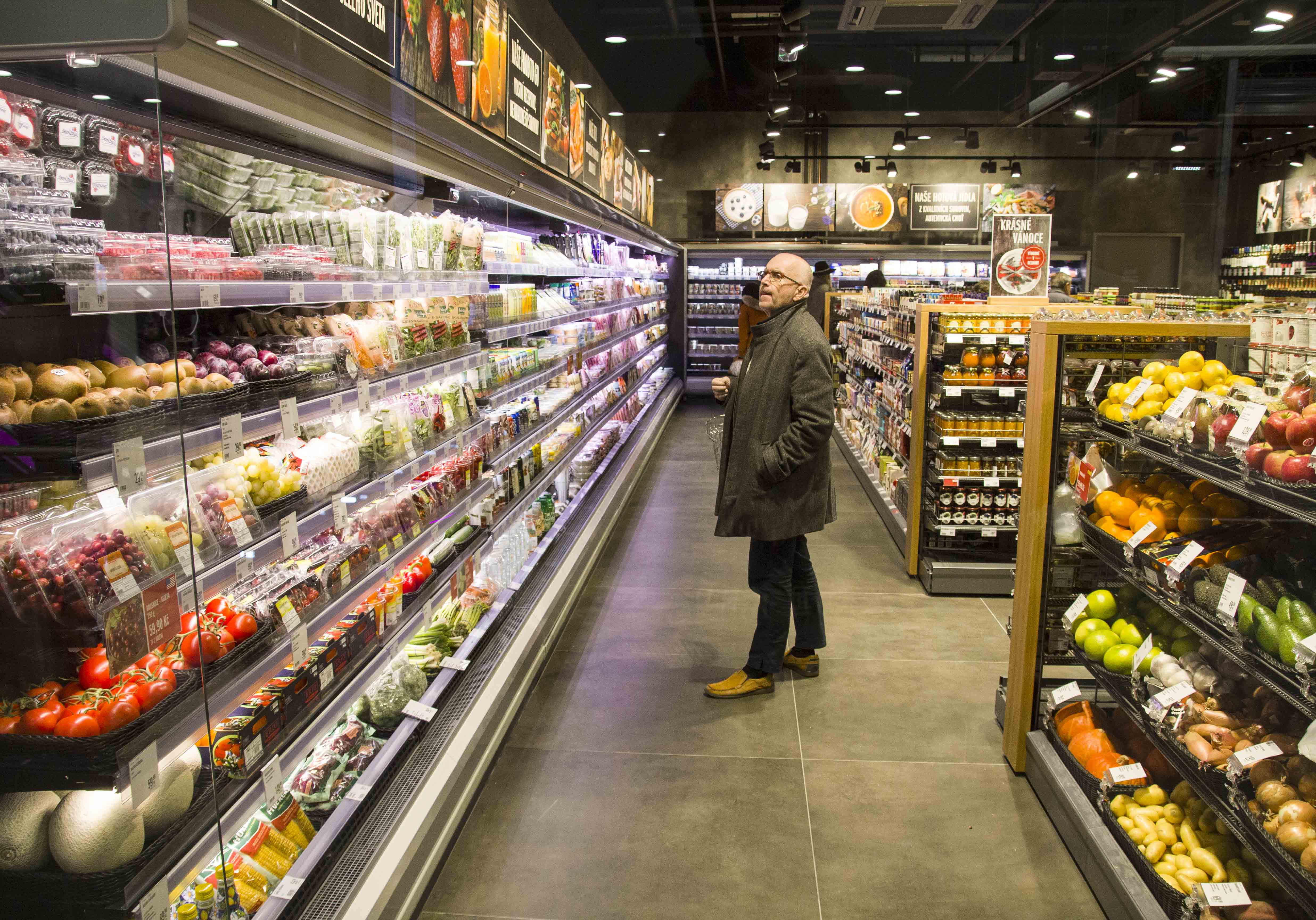 8
VÝBĚR Z FOTOGRAFIÍ
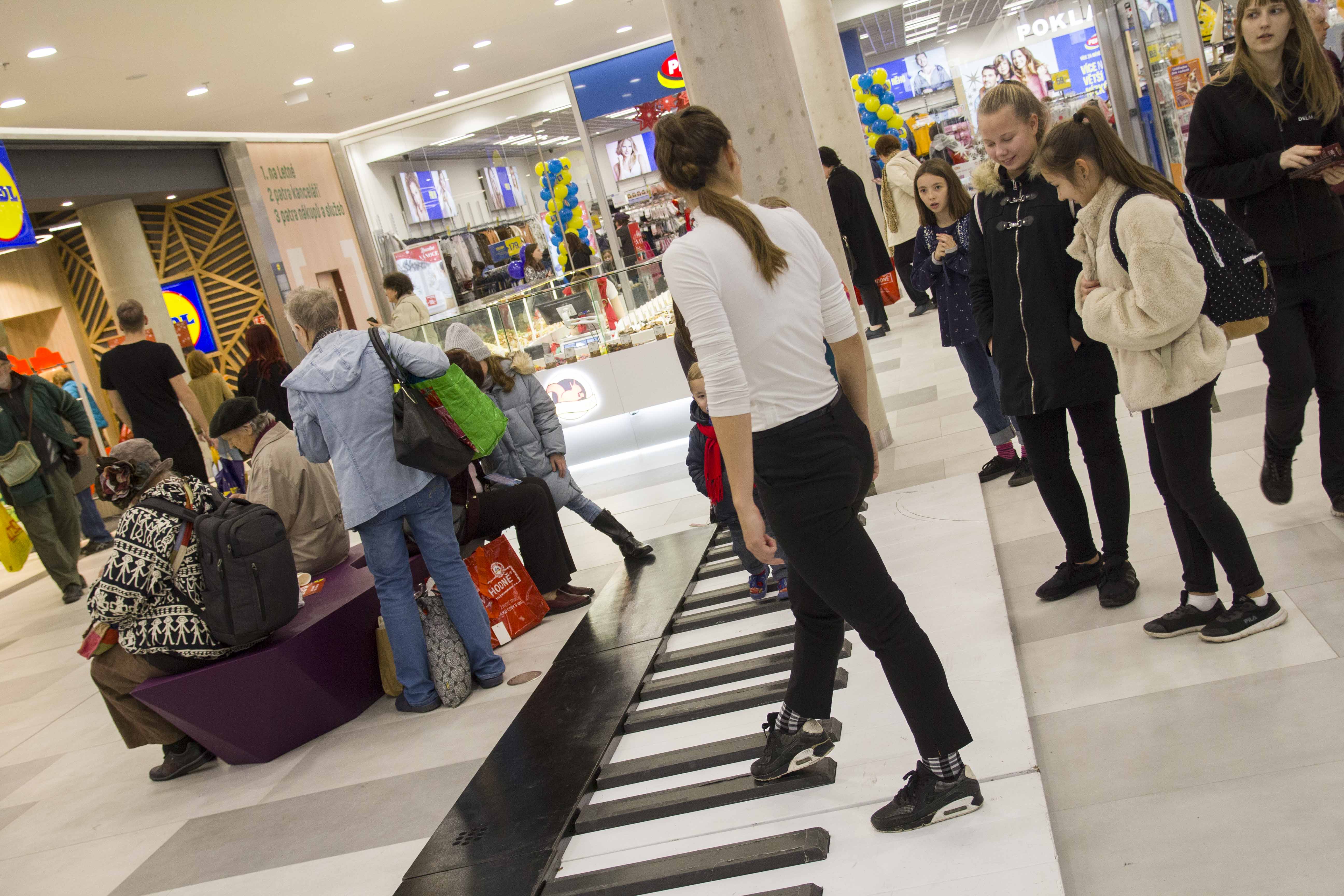 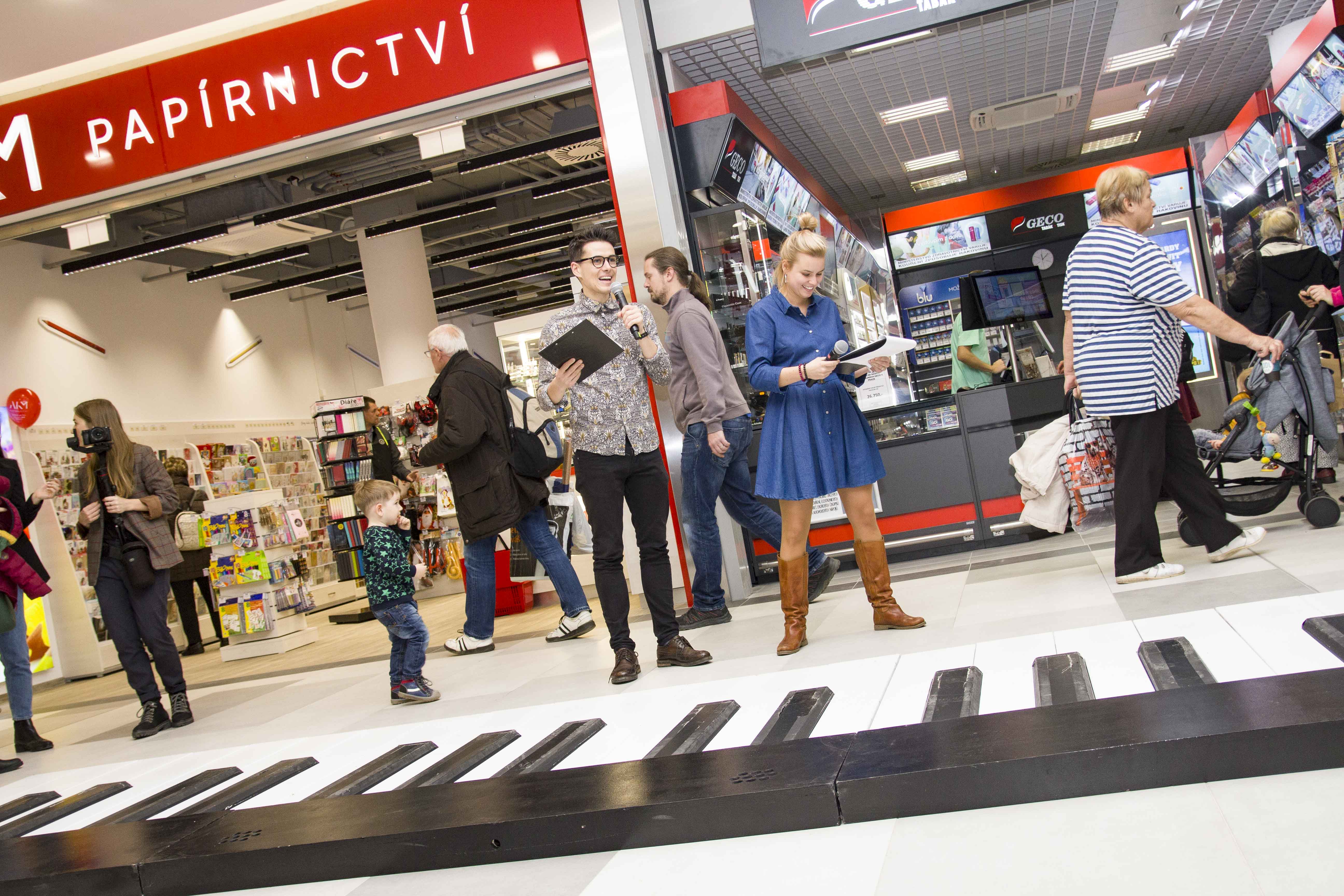 9
PŘÍPRAVA
ANALÝZA SOCIÁLNÍCH SÍTÍ 15 NÁKUPNÍCH CENTER
Od Prahy přes Ostravu po České Budějovice
 Ukázky dobré praxe
 Chyby v komunikaci
 Čísla, statistiky
 Doporučení
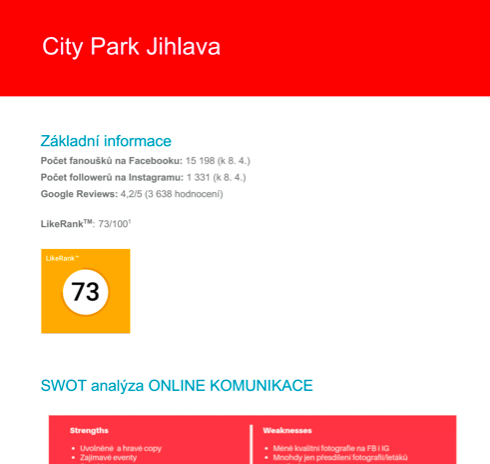 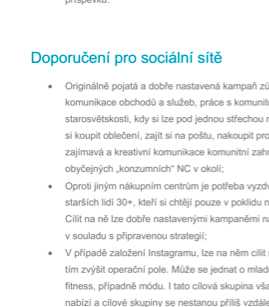 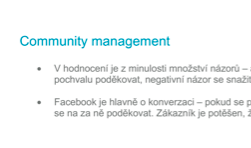 10
LETENSKÁ PARTA
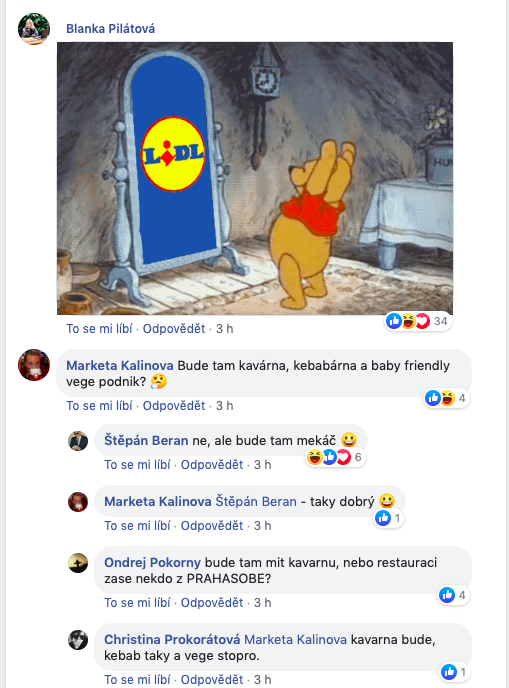 Letenská parta
Kritici a odpůrci projektu Centra
Nadšení zákazníci
Lidé, kterým je to všechno jedno
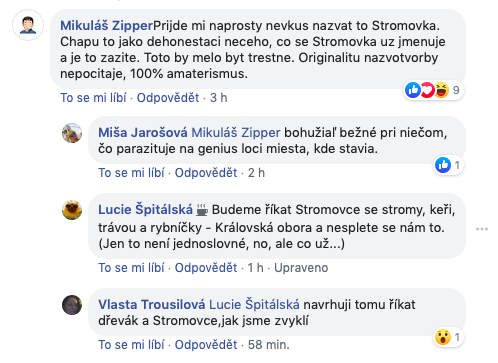 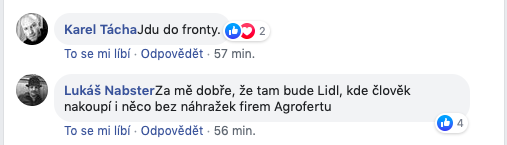 11
ÚVOD
FB Stránka
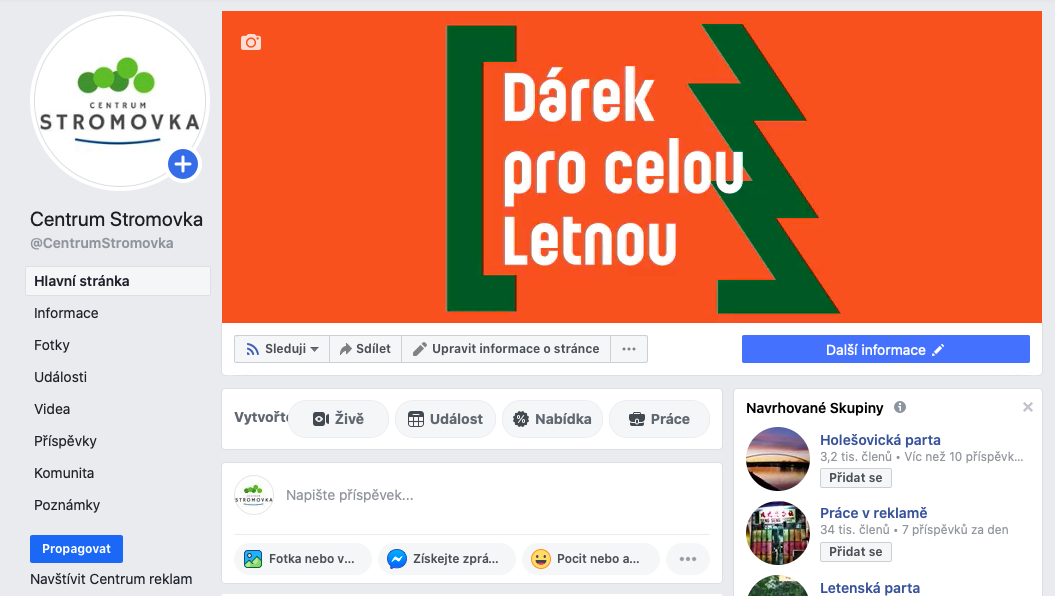 12
KOMUNIKACE
2. Využití sociálních sítí u nákupních center
Facebook je konverzace!
polovina otázek na Facebooku obecně se nedočká odpovědi
komentáře zvyšují EdgeRank
odpověď musí být jedinečná, lidé nesnáší copy&paste
klíčová je rychlost (do hodiny, nejpozději do druhého dne ráno)
13
KOMUNIKACE
2. FACEBOOK - VÝVOJ LAJKŮ
Facebook je konverzace!
polovina otázek na Facebooku obecně se nedočká odpovědi
komentáře zvyšují EdgeRank
odpověď musí být jedinečná, lidé nesnáší copy&paste
klíčová je rychlost (do hodiny, nejpozději do druhého dne ráno)
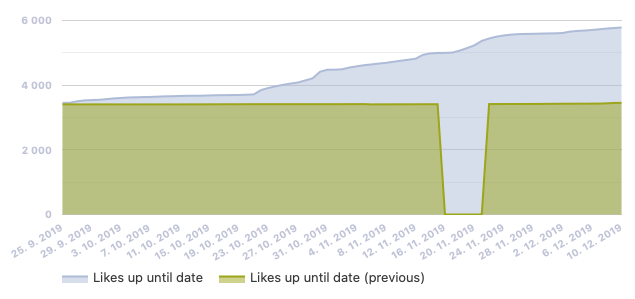 14
KOMUNIKACE
2. Využití sociálních sítí u nákupních center
Instagram je vizuál!
Fotky, videa – minimum textu;
76 % uživatelů Instagramu nečte text delší než 100 znaků;
Fotografie - vizuálně přitažlivé, lákavé, hodně upravené – málo reality, hodně posh;
Videa – momentky, selfie videa, délka max 30s;
Důležitá je aktuálnost – tady a teď - využívat Instastories.
15
KOMUNIKACE
2. INSTAGRAM
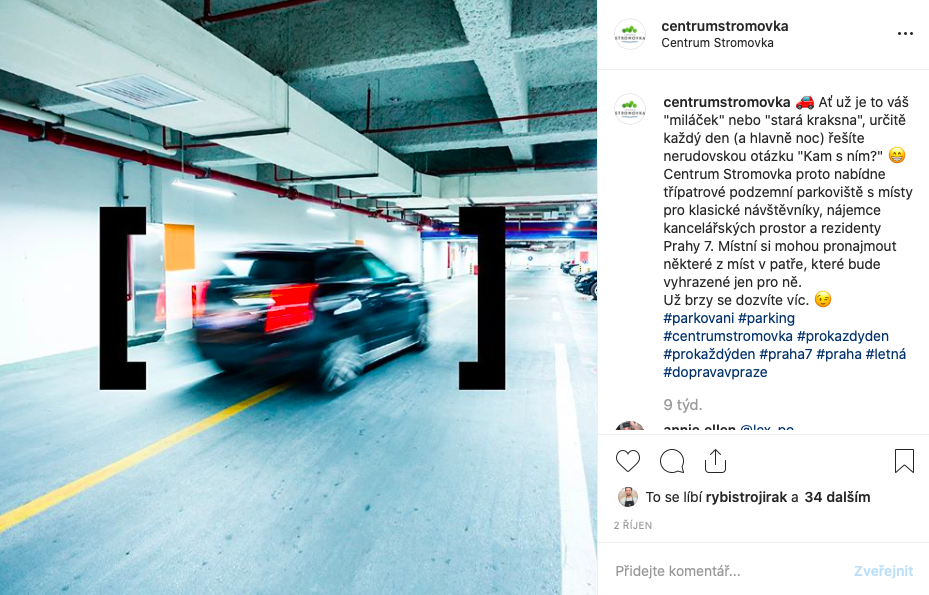 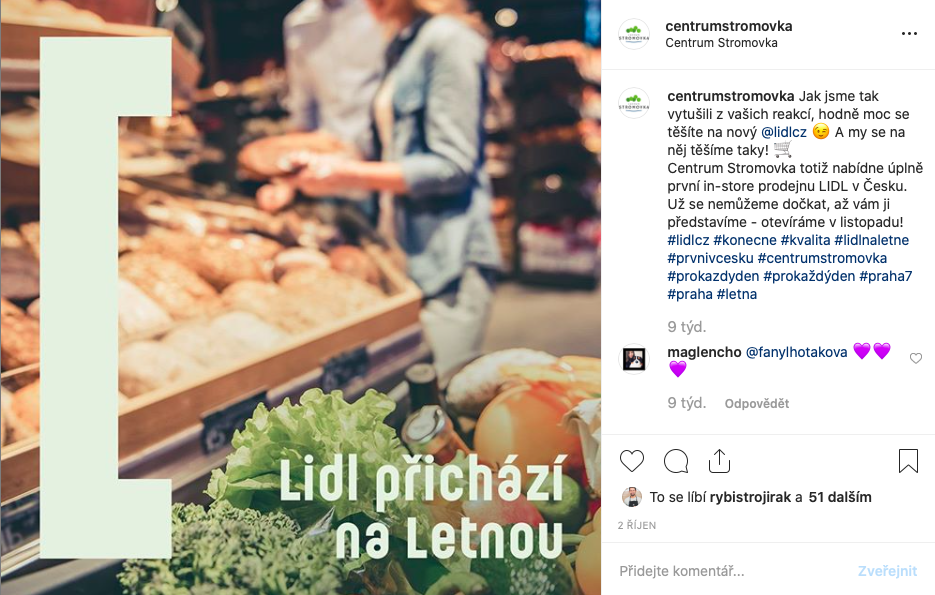 16
KOMUNIKACE
2.1. PIŠTE, PROTOŽE VÁS TO BAVÍ
Každý hned pozná, když je to jen z musu.
Cool factor - dobře to vypadá, chytlavé copy
Užitečnost – péče o návštěvníky, zajímavé informace
Okamžitost - breaking news
Osobitost - autenticita, příběh
17
KOMUNIKACE
2.1. PIŠTE, PROTOŽE VÁS TO BAVÍ
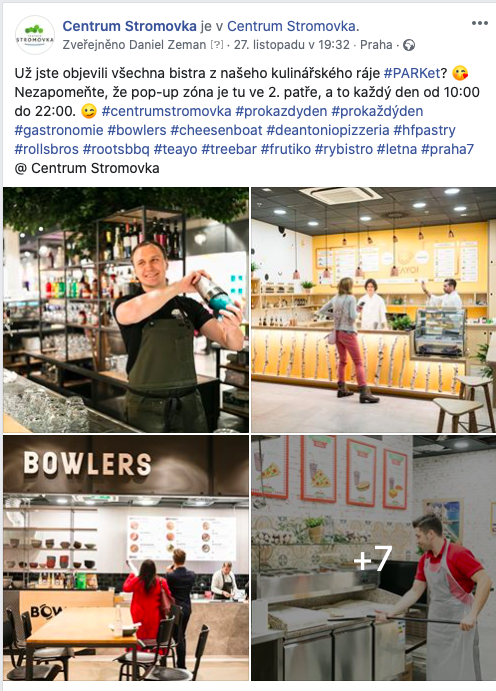 Každý hned pozná, když je to jen z musu.
Cool factor - dobře to vypadá, chytlavé copy
Užitečnost – péče o návštěvníky, zajímavé informace
Okamžitost - breaking news
Osobitost - autenticita, příběh
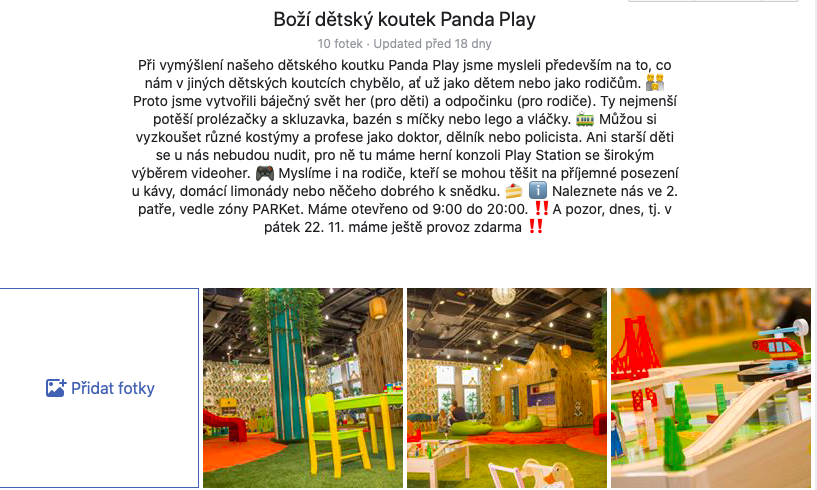 18
KOMUNITA
3. ZÁKLADY COMMUNITY MANAGEMENTU
Spokojený fanoušek = spokojený zákazník?
Podporujte kvalitu značky;
Pořádejte soutěže o zajímavé ceny;
Spolupráce se sociálními sítěmi retailů, partnerů atd.
19
KOMUNITA
3. ZÁKLADY COMMUNITY MANAGEMENTU
Typy fanoušků:
Běžný návštěvník – přijde, mrkne, odejde;
Zvídavý návštěvník – přijde, ptá se, slušně reaguje, debatuje;
Nerudný návštěvník – přijde s problémem, chce jej vyřešit;
Naprostý odpůrce – přijde, aby nesouhlasil vždy a ve všem;
Troll – chce se pohádat, prudit, rozeštvávat → BLOKOVAT
20
OHLASY NA SOCIÁLNÍCH SÍTÍCH
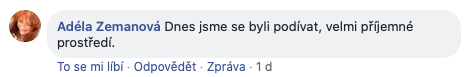 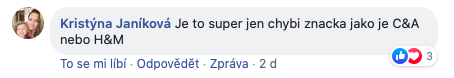 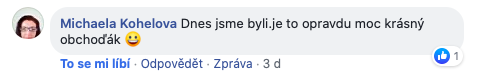 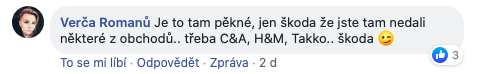 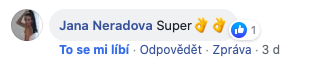 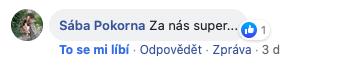 21
KOMUNITA
4. MÍSTNÍ INFLUENCEŘI
Typy fanoušků:
Běžný návštěvník – přijde, mrkne, odejde;
Zvídavý návštěvník – přijde, ptá se, slušně reaguje, debatuje;
Nerudný návštěvník – přijde s problémem, chce jej vyřešit;
Naprostý odpůrce – přijde, aby nesouhlasil vždy a ve všem;
Troll – chce se pohádat, prudit, rozeštvávat → BLOKOVAT
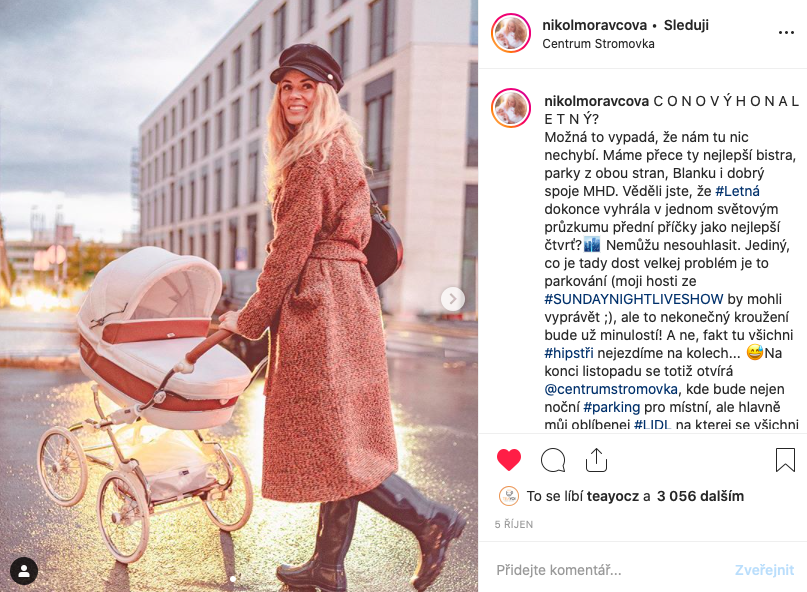 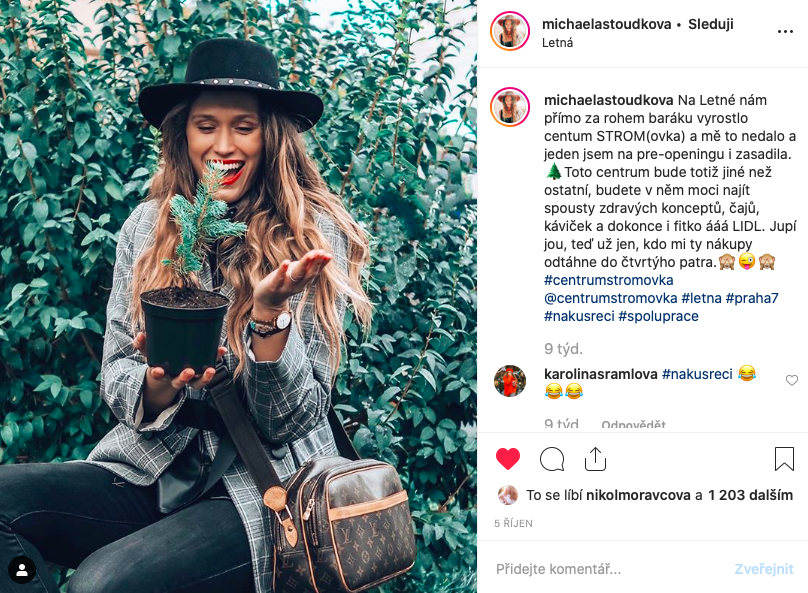 22
KRIZOVÁ KOMUNIKACE
5. KRIZOVÁ komunikace
Pravidlo č. 1 – všechno, co dá člověk na internet, tam zůstane. Navždy.
Identifikujte krizi, mějte plán;
Zásady slušné, asertivní komunikace;
Rozdělení rolí (v případě více správců);
Rozumná reakční doba – ne moc pozdě, ne moc brzy;
Nepanikařit, zachovat klid, počítat do deseti;
Utnout to v zárodku, nenechat si diskuzi „hijacknout“;
Nepoužívat copy&paste;
Zpětně vyhodnotit.
23
KRIZOVÁ KOMUNIKACE
5. KRIZOVÁ komunikace
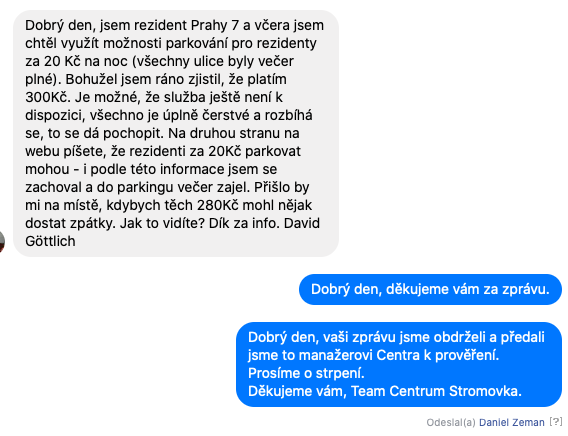 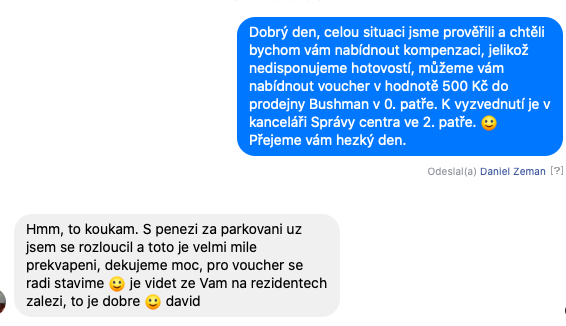 24
25